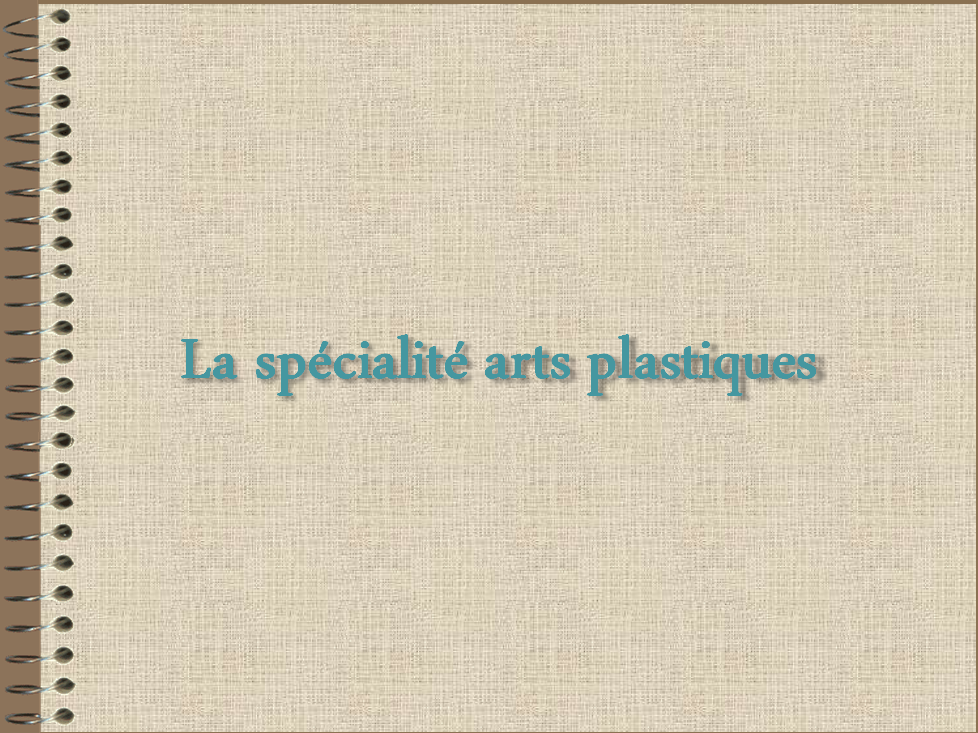 La spécialité arts plastiques
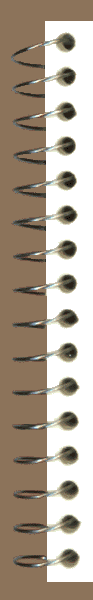 A qui s'adresse-t-elle ?
Aux élève qui s'intéressent à cette discipline évidemment et/ou qui souhaitent éventuellement une orientation postbac dans un domaine artistique au sens large : arts plastiques, arts appliqués (design, graphisme, animation, architecture d'intérieur, artisanat d'art), histoire de l'art, architecture…
Qu'est-ce qu'on y fait ?
On y PRATIQUE avant tout, ce qu'on appelle une pratique réflexive, c'est-à-dire une pratique plastique associée à une réflexion en lien avec des projets à développer seul ou en équipe. 

On y aborde tous les moyens d'expression dans ce domaine : le dessin, la peinture, le volume, 
      la photo, la vidéo, l'infographie.

On aborde aussi des domaines proches en lien avec la discipline (architecture, cinéma, danse…)

On se construit une CULTURE ARTISTIQUE en lien avec cette pratique. On découvre et analyse des œuvres d'art, par la projection de reproductions ou par la rencontre avec les œuvres réelles (musées, expositions). On rencontre des artistes, partage leur démarche, leurs questionnements.
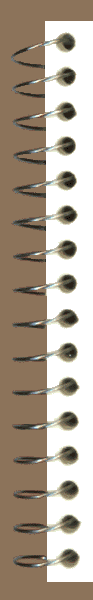 Qu'est-ce qu'on y apprend ?
À expérimenter, explorer, inventer, développer sa créativité. 
À développer des projets individuels et collectifs, à enrichir ses connaissances culturelles.
Mais aussi à travailler les compétences transversales de l'oral et de l'écrit.
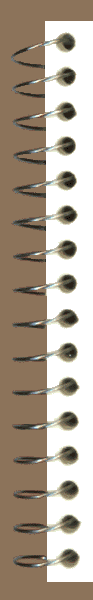 La spécialité arts plastiques
Quelles qualités cela nécessite ?
C'est un enseignement ouvert à tous, même si l'enseignement optionnel d'arts plastiques n'a pas été suivi en classe de seconde. Il n'y a pas de niveau requis. Il n'y a pas besoin d'être doué techniquement par exemple.

PAR CONTRE…

Il vaut mieux être CURIEUX et OUVERT D'ESPRIT, ENTREPENANT, ACTIF.

Il vaut mieux aimer DÉCOUVRIR et OBSERVER DES ŒUVRES D'ART.

Il vaut mieux aimer SE POSER DES QUESTIONS, S'INFORMER, DÉBATTRE…					…L'oral y occupe une place importante
Comment en savoir plus ?
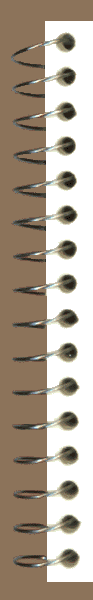 On peut aller voir le site des arts plastiques sur le site du lycée (MENU > Arts Plastiques)…     https://julien-gracq.paysdelaloire.e-lyco.fr/arts-plastiques-accueil/arts-plastiques/ 
      … pour en savoir plus sur les épreuves du bac dans cette discipline par exemple mais aussi voir des photos des expos, des productions d'élèves…

On peut aller voir M. Masson, le professeur de la discipline (il est là le mardi matin, mercredi après-midi et vendredi toute la journée, en salle 202)… pour discuter et éventuellement assister à une séance, pour voir…

On peut aussi rencontrer les élèves de première qui suivent déjà cet enseignement.
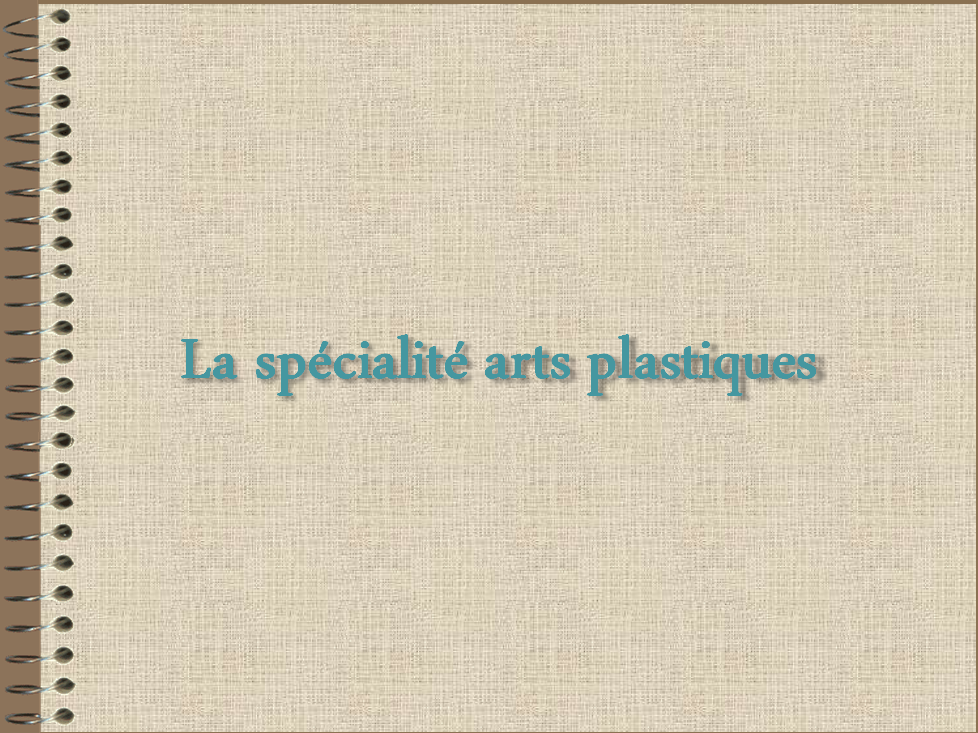 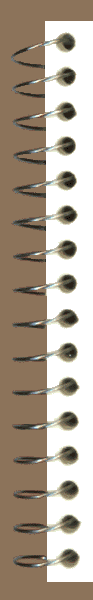 La spécialité histoire-géographie, géopolitique et sciences politiques en 1ère
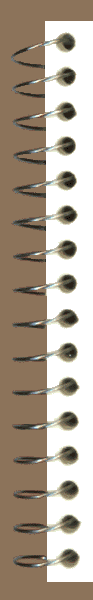 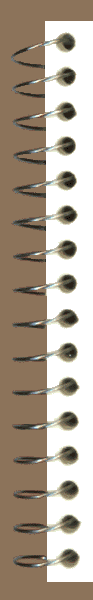 La spécialité HGGSP en 1ère
Un objectif : acquérir des clés de compréhension du monde contemporain.
Une spécialité pluridisciplinaire : Histoire; Géographie; Géopolitique; Sciences politiques.
Une spécialité qui prépare à la poursuite et à la réussite dans le supérieur : à l’Université ( Histoire ; Géographie ; Droit ; STAPS…);  aux classes préparatoires aux grandes écoles ; écoles de journalisme ; Instituts d’études politiques ; Écoles de commerce et de management …
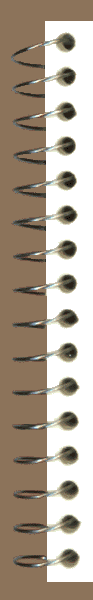 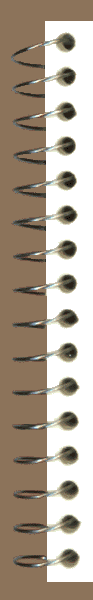 La spécialité HGGSP en 1ère
Organisation du programme : 
5 thèmes :   
                S’informer : un regard critique sur les sources et modes de communication
                Étudier les divisions politiques du monde : les frontières
                Analyser les dynamiques des puissances internationales
                Comprendre un régime politique : la démocratie
                Analyser les relations entre États et religion
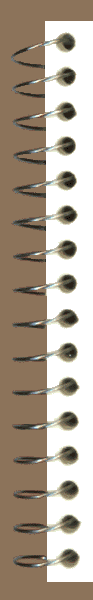 Méthodes de travail et capacités à acquérir
En cours : prise de note; expression orale ; analyse, expression écrite.
En dehors des cours : Recherches documentaires ; Travail individuel de manière autonome ; Travail en binôme sur l’actualité internationale.
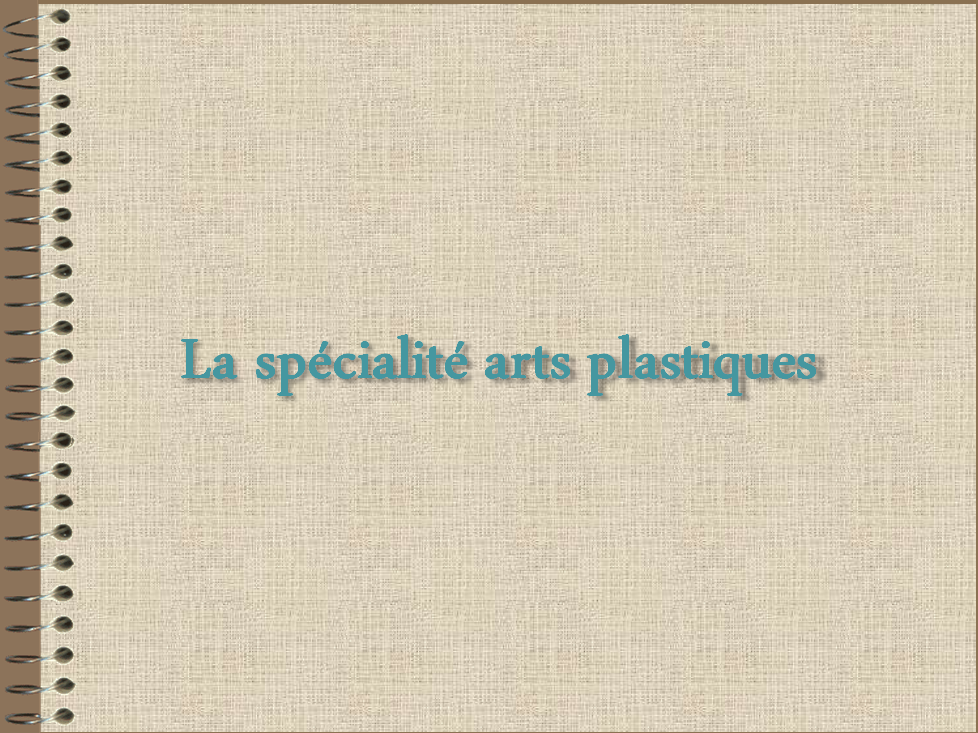 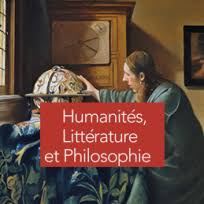 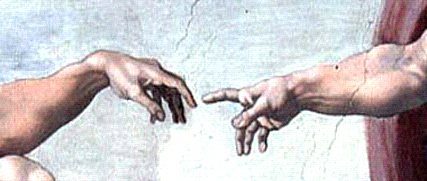 La spécialité H, L, P
Qu’est-ce ? 
Quelles compétences travaillées ? 
Pour quoi faire ?
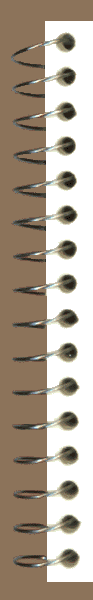 La spécialité H L P
H comme humanités
Faire ses humanités : retourner aux sources de la culture classique, fréquenter les auteurs antiques pour s’imprégner de leurs idées et styles. 
Améliorer ses capacités d’argumentation à l’écrit. 
Maîtriser l’art de la rhétorique pour construire des discours, débattre et s’exprimer avec clarté et rigueur.
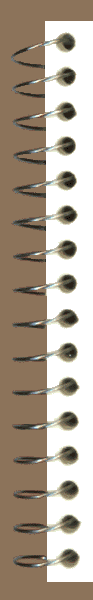 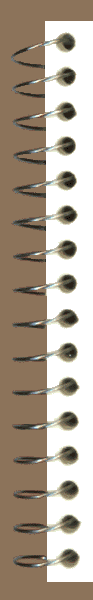 La spécialité H L P
L  comme littérature et P comme Philosophie.
Lire, analyser et interpréter des extraits de  textes de Homère à Philippe Claudel ou Amélie Nothomb. Commenter des œuvres intégrales en lien avec les thèmes au programme.

Apprendre à conceptualiser, à dépasser ses préjugés, à former son esprit critique au contact de Socrate, Pascal et Hannah Arendt. 

Associer ces compétences philosophiques et littéraires pour se penser et penser le monde.
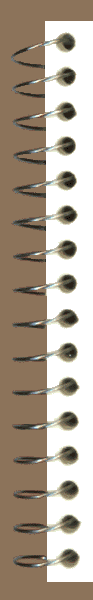 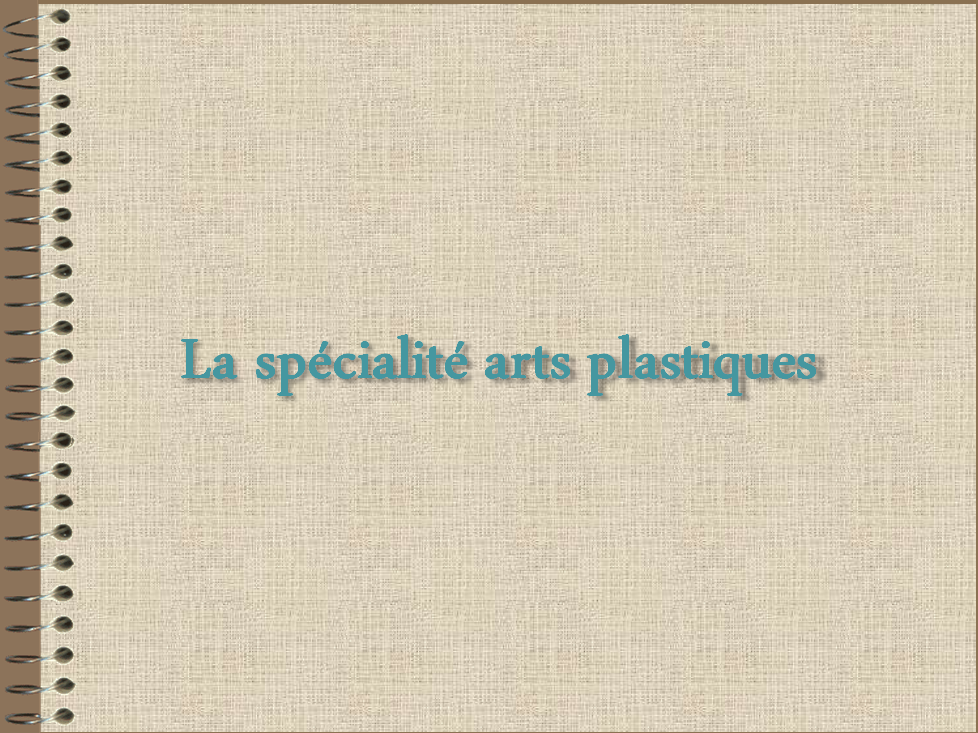 La spécialité Langues, littératures et civilisations étrangères en anglais
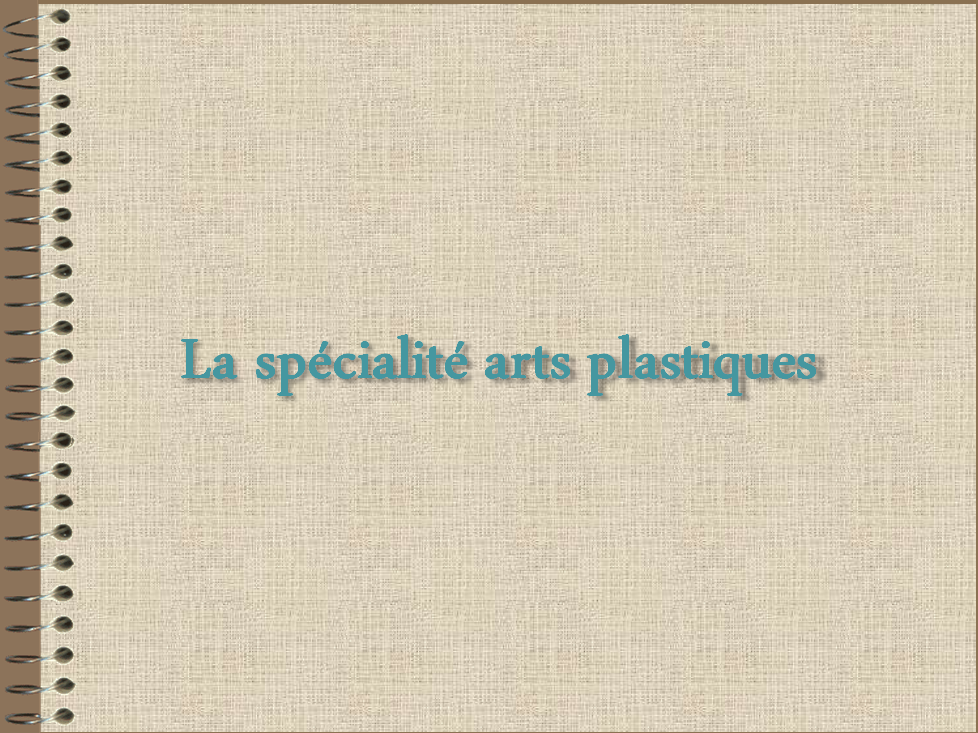 La Spécialité LLCE
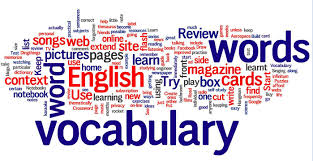 Objectifs de la spécialité :
Explorer la langue, la littérature, et la culture de manière approfondie, développer le goût de lire, contribuer à développer les compétences orales.
Supports :
Documents littéraires, autres formes d'expressions artistiques et intellectuelle, articles de presse civilisationnels ou historiques
2 œuvres complètes en anglais et une œuvre filmique.
Evaluation :
Un dossier personnel à présenter à l'oral en lien avec le programme (20 minutes)
Une épreuve écrite (3h30) et une en fin de première si abandon de la spécialité.
Et comme en Monde Contemporain...
Même niveau d'exigence
Finalité commune : favoriser une connaissance fine des langues et cultures concernées, développer le goût de lire, développer les compétences communicationnelles écrites et orales, renforcer un sens critique, se préparer à la mobilité internationale, s'installer dans une démarche de projet et utiliser les outils numériques.
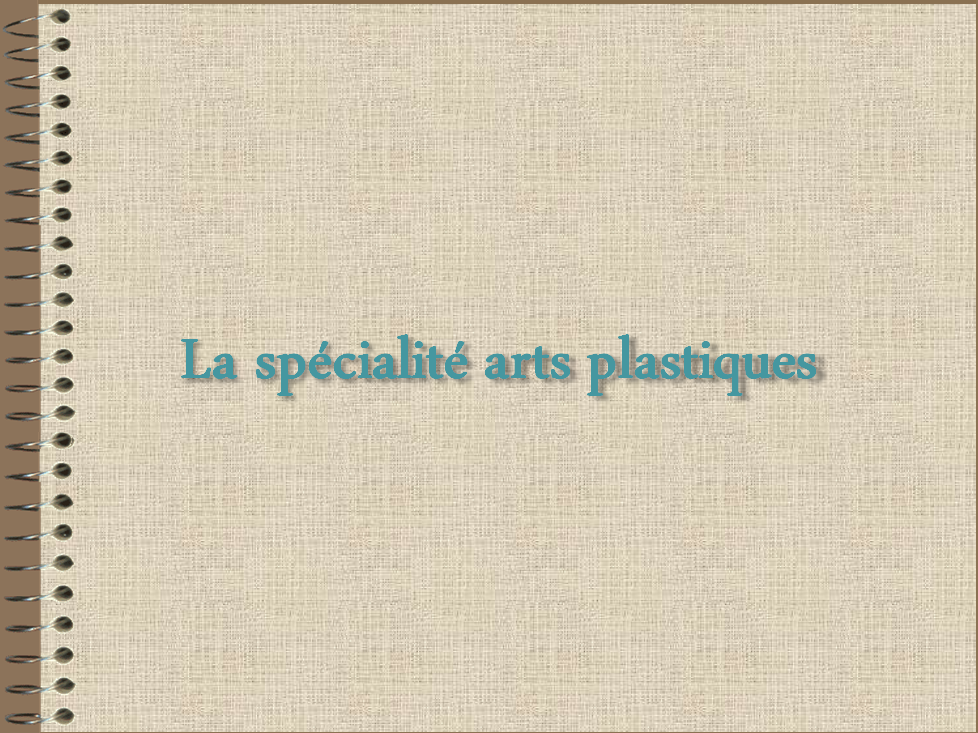 La Spécialité LLCE
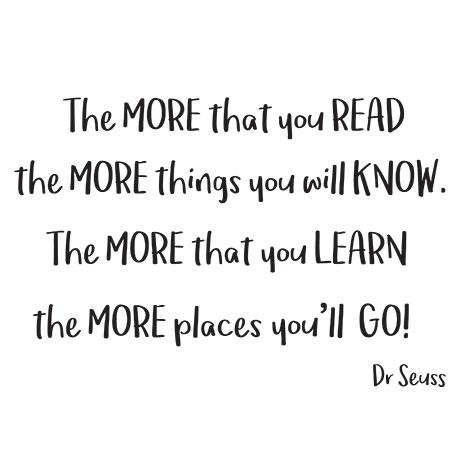 En 1ère
4h hebdo
Niveau ciblé B2
2 thématiques (« Imaginaires » et « Rencontres »)
En terminale
6h hebdo
Niveau ciblé C1
3 thématiques (« Arts et débats d'idées », « expression et construction de soi » et « voyages, territoires et frontières »)
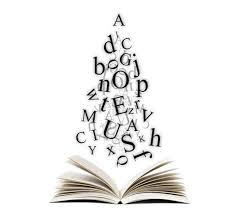 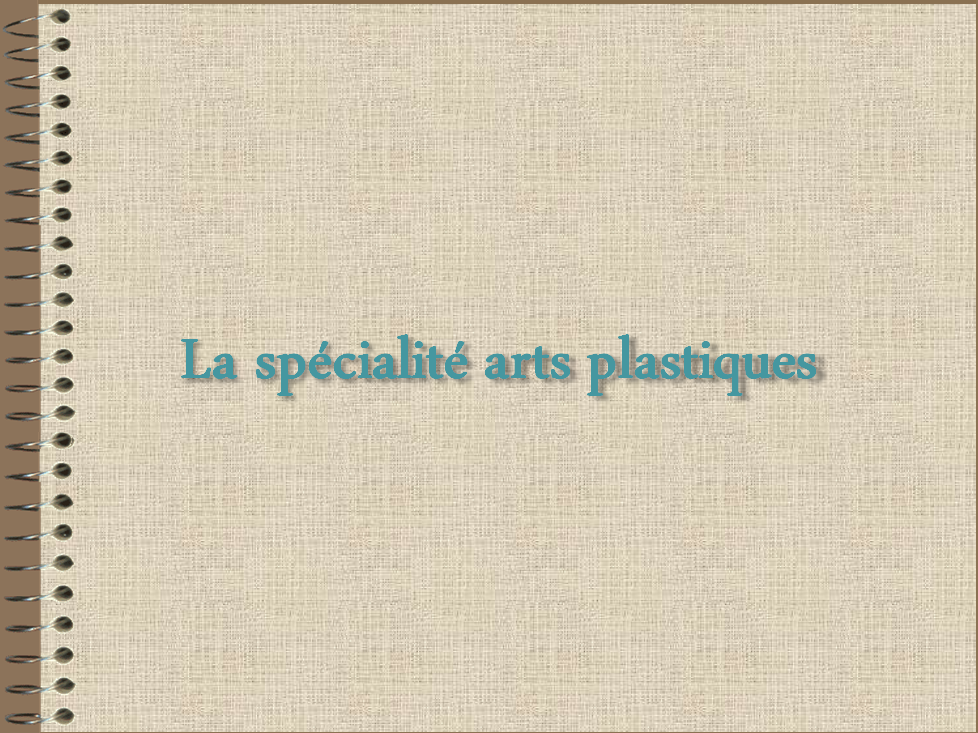 La spécialité Monde contemporain en anglais
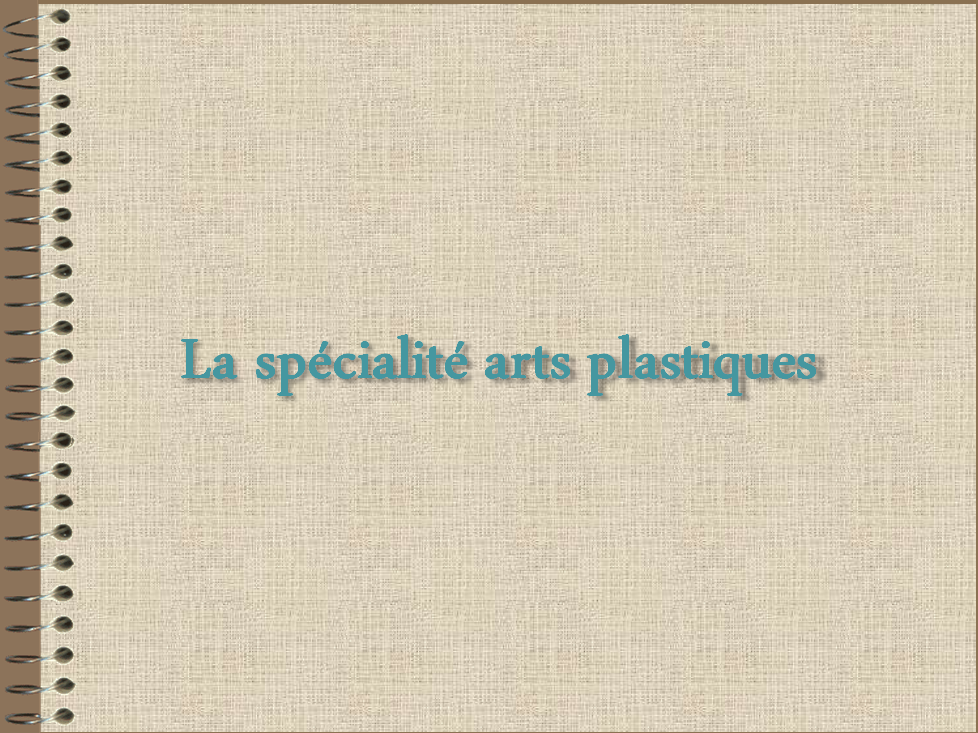 La Spécialité MONDE CONTEMPORAIN
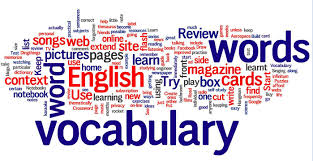 Objectifs de la spécialité :
Explorer la langue anglaise et le monde anglophone contemporain de manière approfondie, développer les compétences communicationnelles, développer le goût de lire.
Supports :
Documents provenant de la presse écrite et audiovisuelle, discours, essais, dossiers journalistiques, rapports d'enquêtes...
Œuvres de fiction
Publications scientifiques
Documents iconographiques, filmiques, œuvres musicales...
Evaluation :
Un dossier personnel à présenter à l'oral en lien avec le programme (20 minutes)
Une épreuve écrite (3h30) et une en fin de première si abandon de la spécialité.
Et comme en LLCE...
Même niveau d'exigence
Finalité commune : favoriser une connaissance fine des langues et cultures concernées, développer le goût de lire, développer les compétences communicationnelles écrites et orales, renforcer un sens critique, se préparer à la mobilité internationale, s'installer dans une démarche de projet et utiliser les outils numériques.
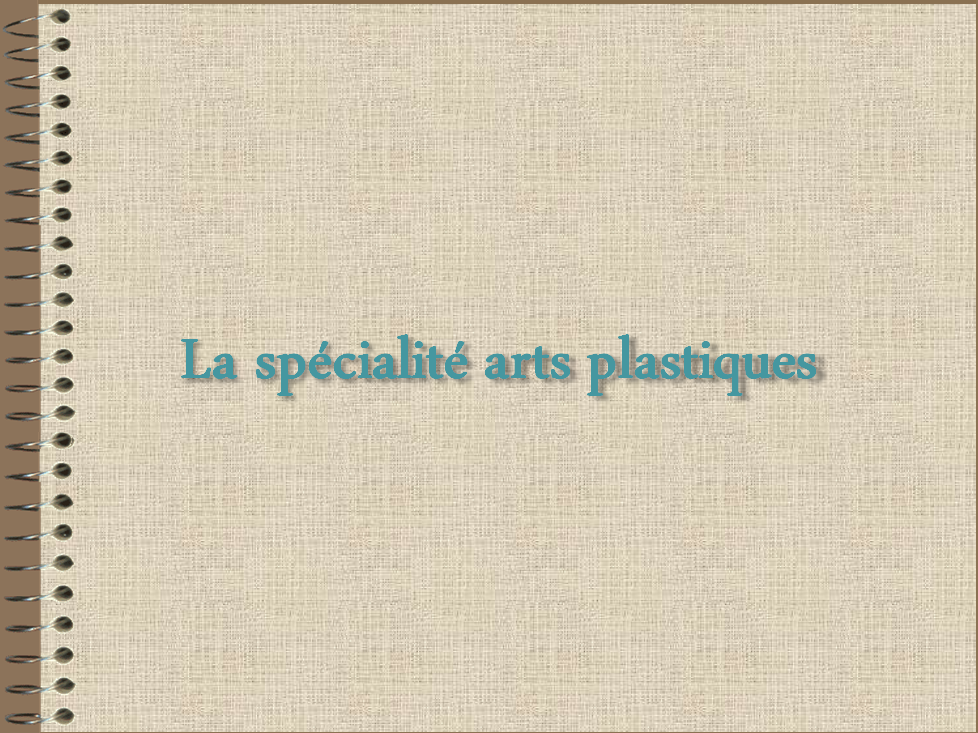 La Spécialité MONDE CONTEMPORAIN
En terminale
6h hebdo
Niveau ciblé C1
3 thématiques (« faire société », « environnements en mutation » et « relation au monde»)
En 1ère
4h hebdo
Niveau ciblé B2
2 thématiques (« savoirs, création, innovation » et « représentations »)
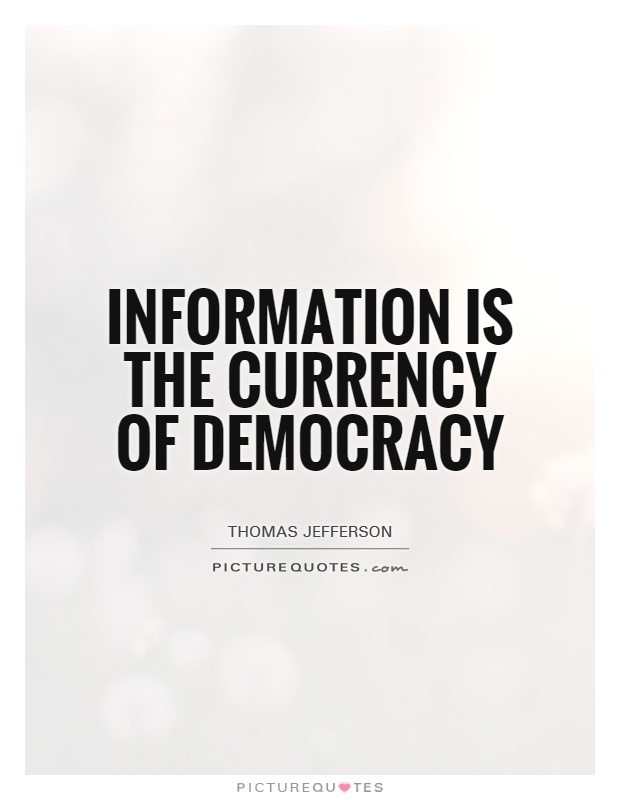 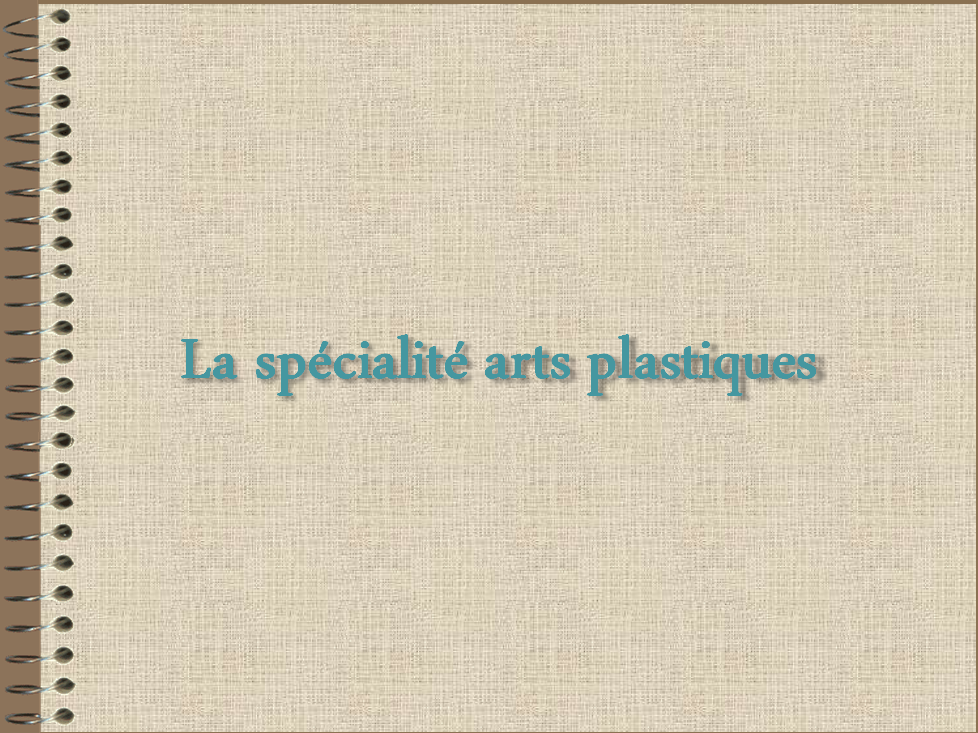 La spécialité Mathématiques
La spécialité Mathématiques
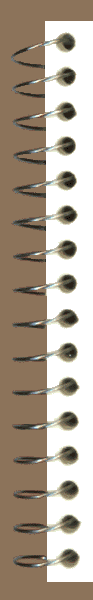 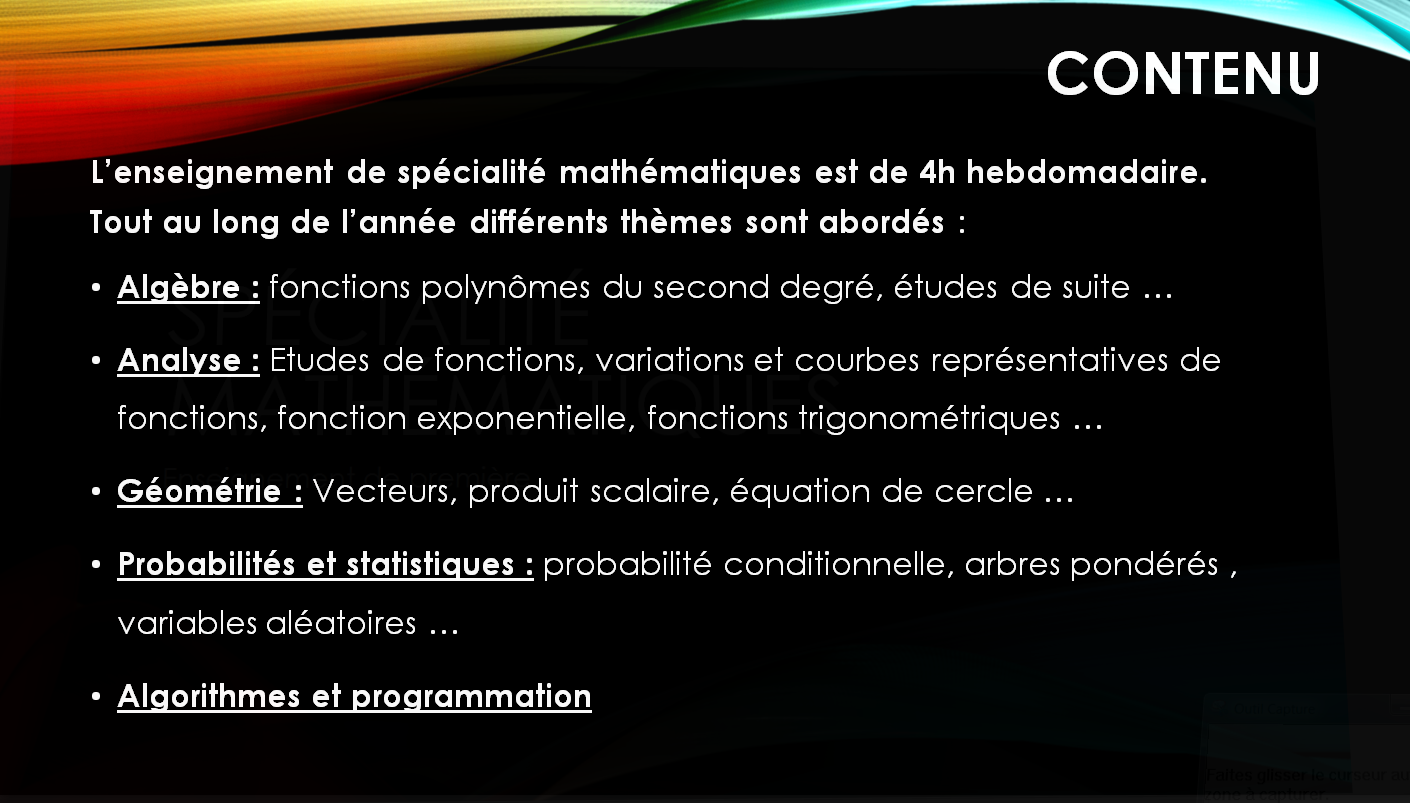 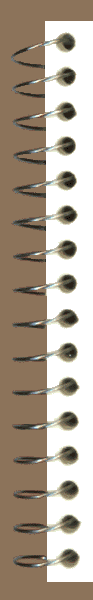 La spécialité Mathématiques
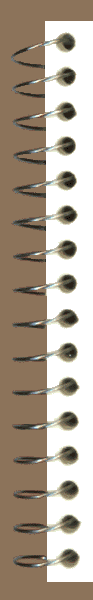 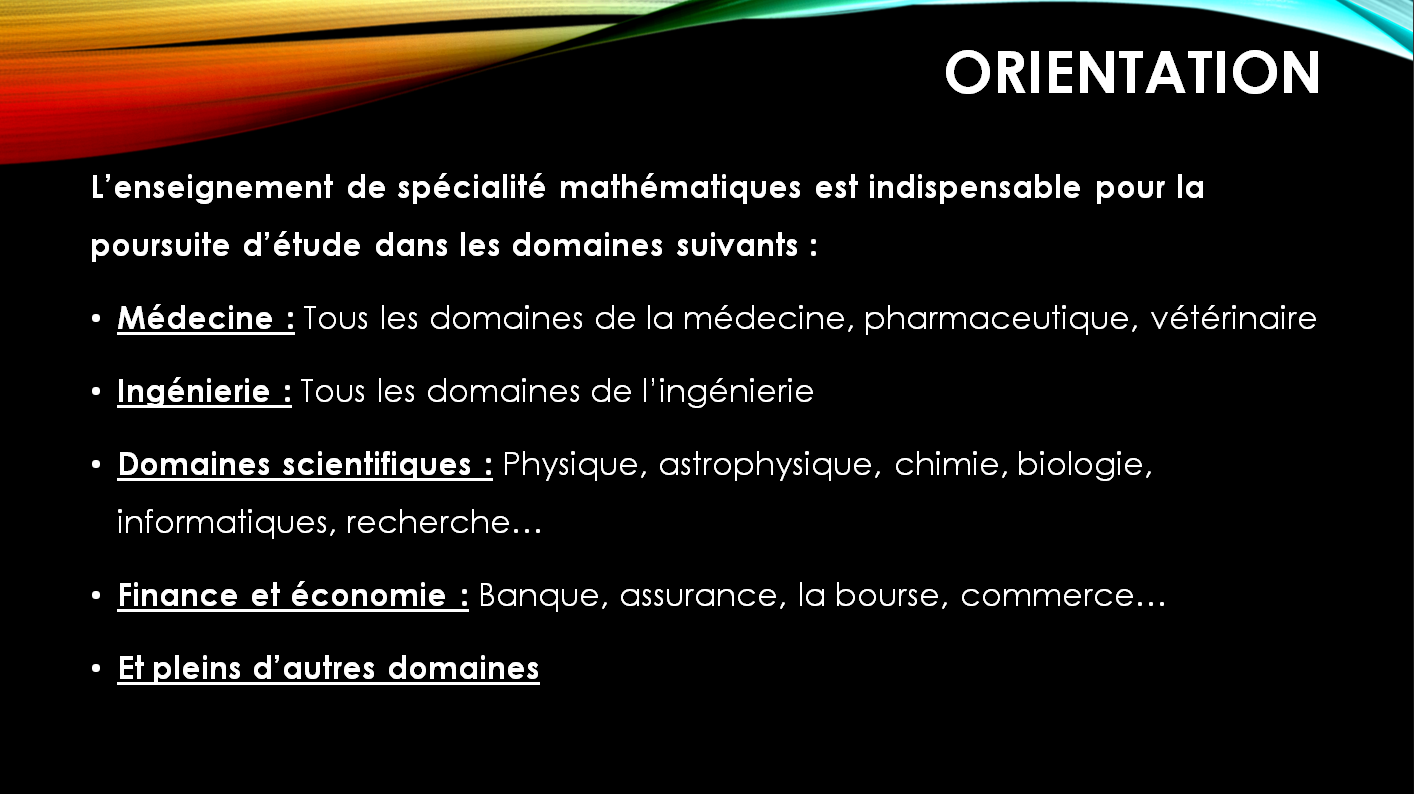 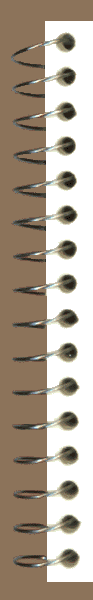 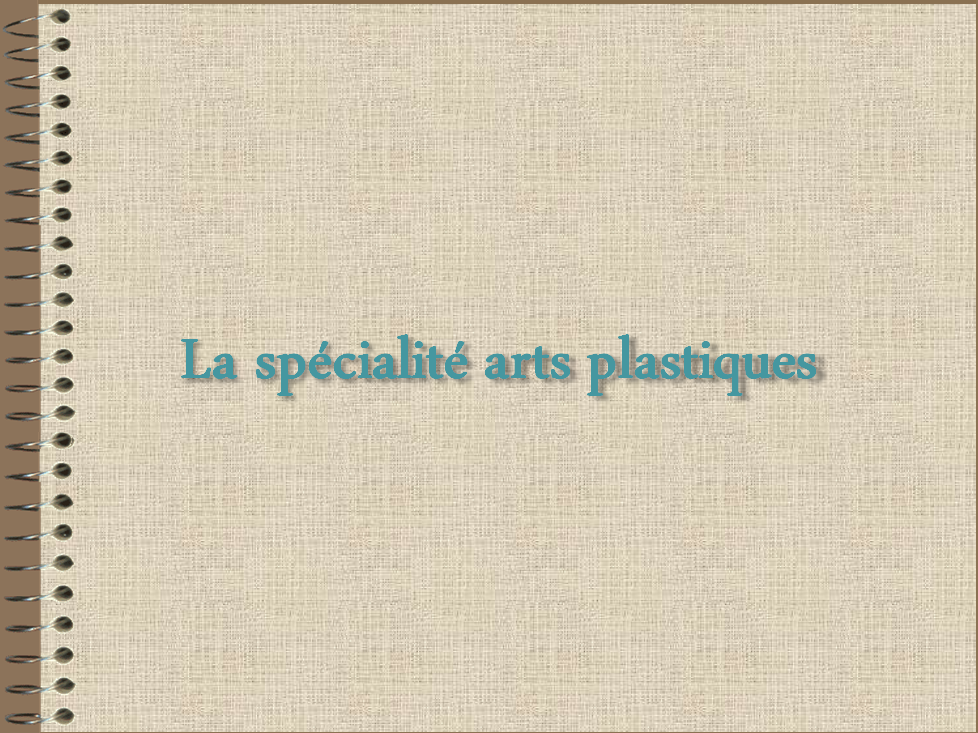 La spécialité sciences économiques et sociales
La spécialité SES
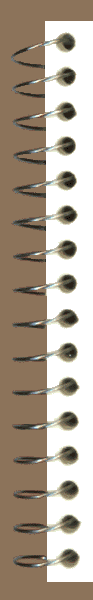 Les programmes de sciences économiques et sociales du cycle terminal prolongent et approfondissent les thèmes abordés en classe de seconde.

Ils ont été élaborés de façon progressive sur le cycle terminal :
 il s’agit tout d’abord d’étudier les concepts et méthodes de raisonnement fondamentaux de la science économique, la sociologie et la science politique 
puis, d’appréhender des phénomènes plus complexes. 

Les démarches pédagogiques reposent sur une forte implication des élèves dans les apprentissages.

Les épreuves d’évaluation au baccalauréat permettent de former les élèves aux exigences de l’enseignement supérieur (capacité d’analyse, capacité de traitement d’information, capacité d’argumentation et de raisonnement, maîtrise de l’expression écrite).


Exemples de thèmes étudiés dans le cycle terminal :

- Science économique :
Comment les marchés fonctionnent-ils ?
Quelles sont les défaillances du marché ?
Comment les agents économiques se financent-ils ?
Qu’est-ce que la monnaie et comment est-elle créée ?
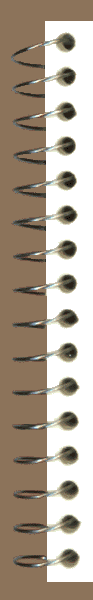 La spécialité SES
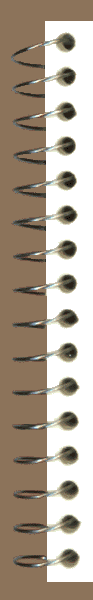 Sociologie et science politique : 
Comment expliquer les comportements sociaux ? 
Comment le lien social évolue-t-il ? 
Qu’est-ce que l’opinion publique ?
Comment expliquer le vote ? 
Regards croisés :
Quelle gestion du risque dans les sociétés contemporaines ?
Comment les entreprises sont-elles organisées et gouvernées ?
Une préparation à des études supérieures variées
Classes préparatoires aux grandes écoles : Economiques et commerciales ; Lettres et sciences sociales

 Formations universitaires : science économique et gestion, droit et science politique, sociologie, administration économique et sociale (AES), Langues étrangères appliquées (LEA), Instituts d’études politiques (IEP), etc.

 Écoles spécialisées : écoles de commerce et de management, écoles de communication et de journalisme, écoles dans les domaines de la santé, du social, etc.

 IUT et BTS, notamment dans les domaines suivants : gestion et management, carrières juridiques et sociales, techniques de commercialisation, logistique, information-communication, etc.
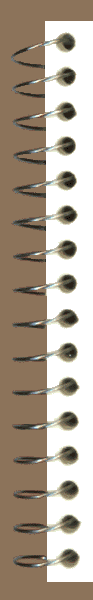 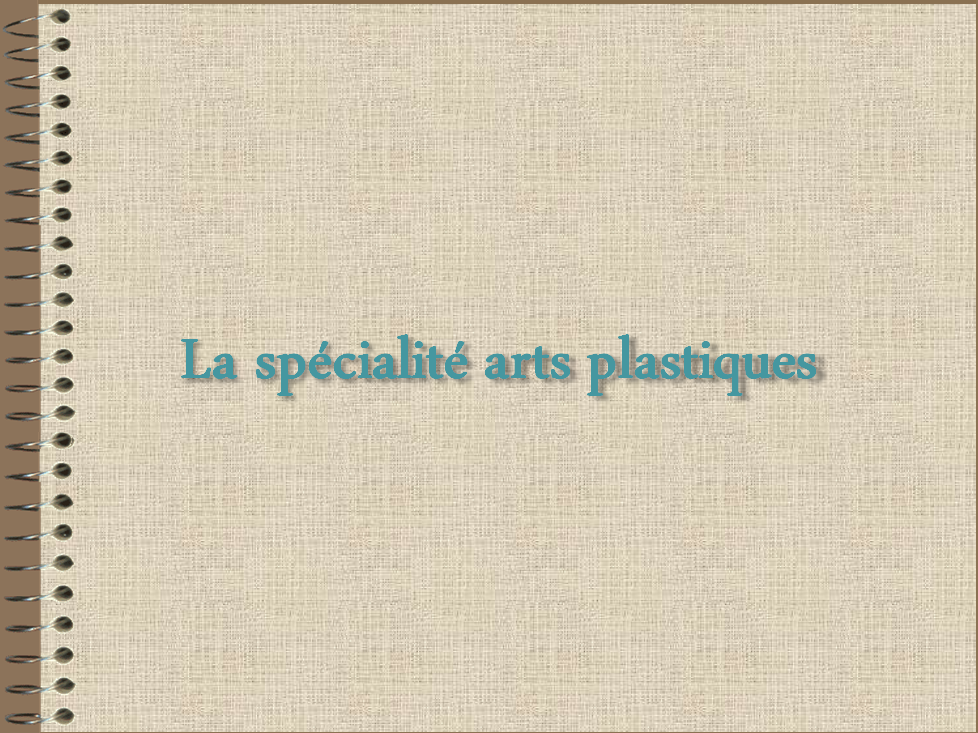 La spécialité sciences physique chimie
La spécialité SPC
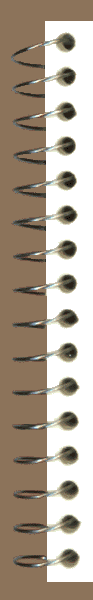 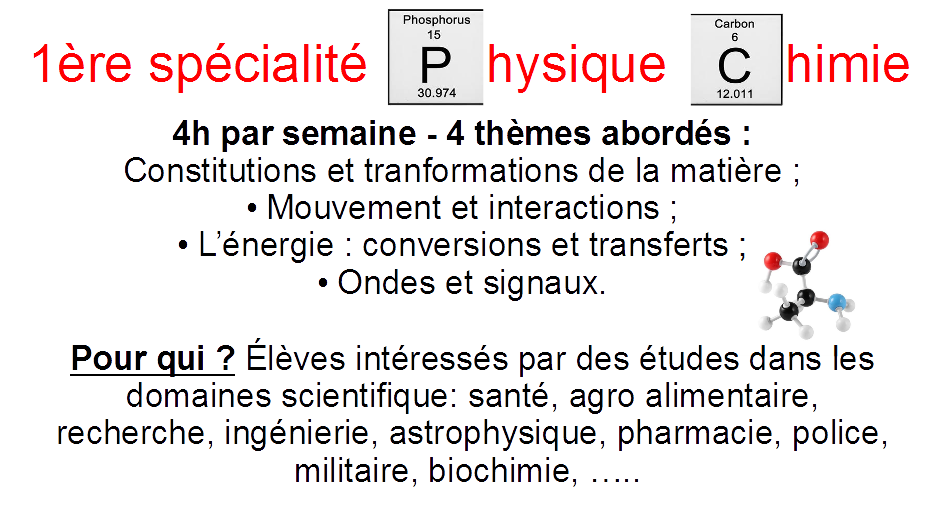 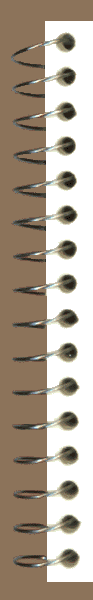 La spécialité SPC
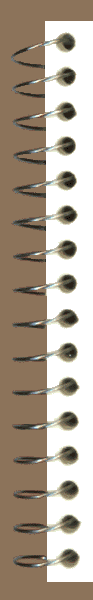 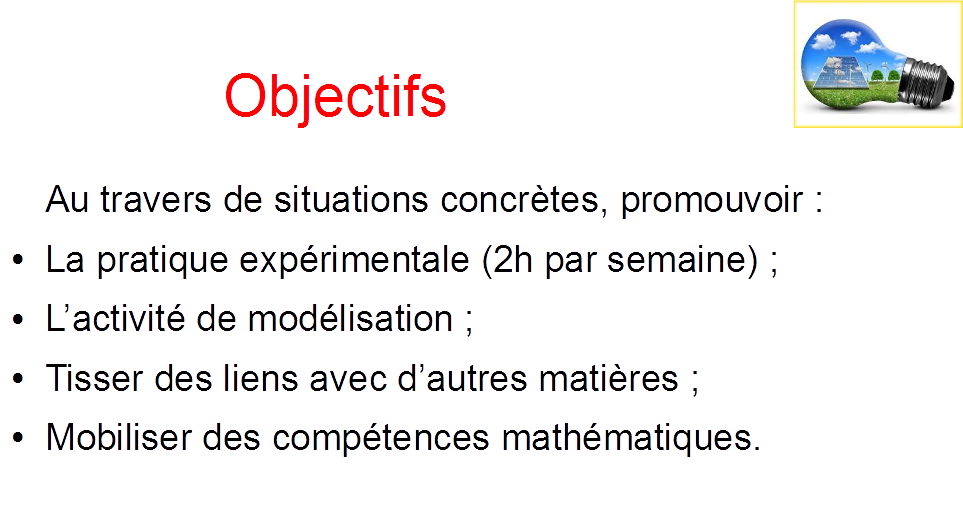 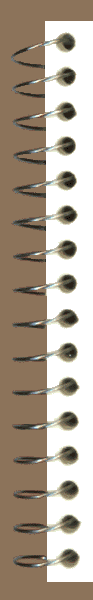 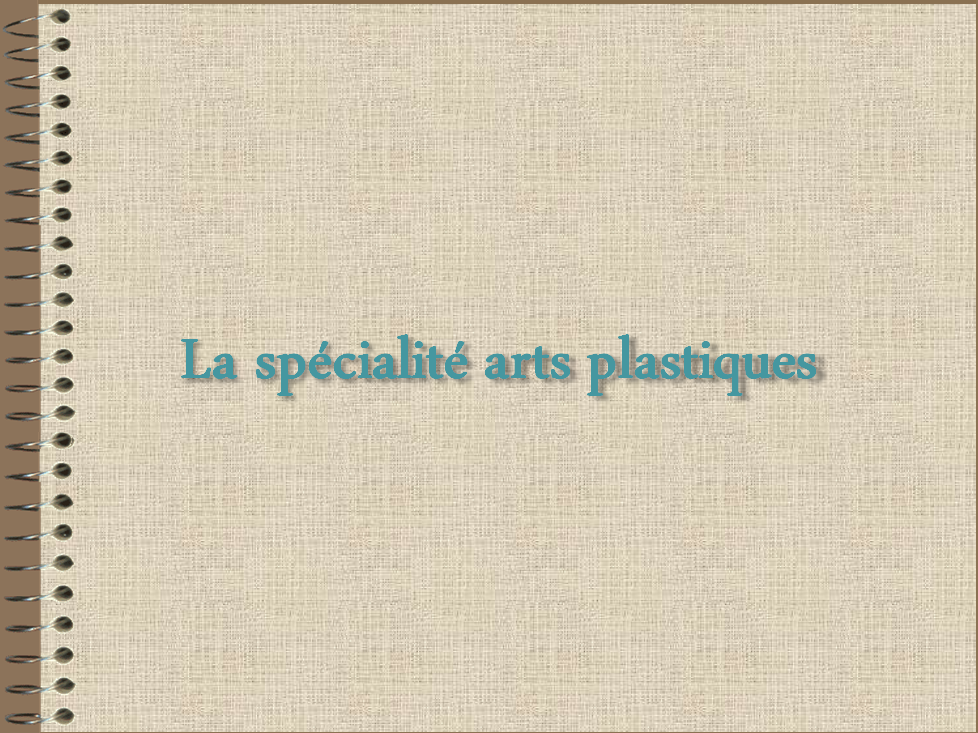 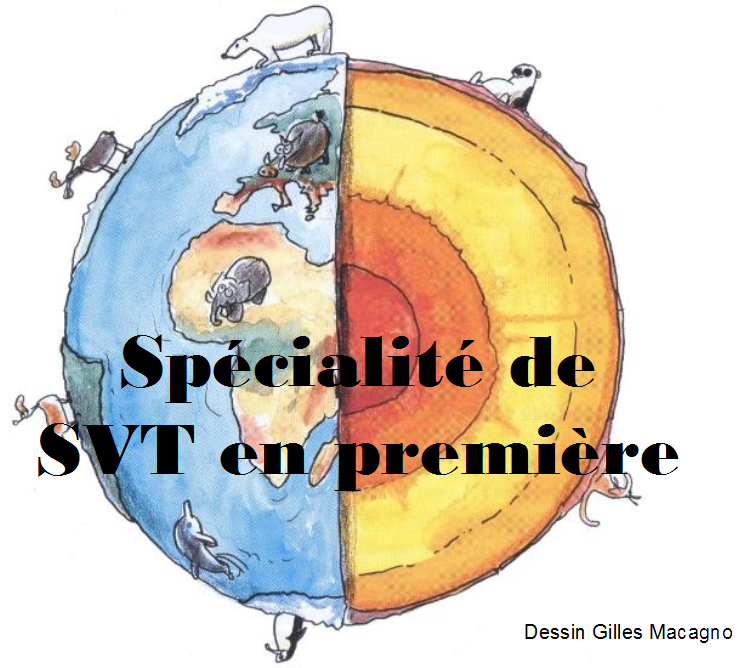 La spécialité sciences de la vie et de la terre
La spécialité SVT
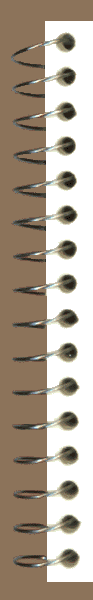 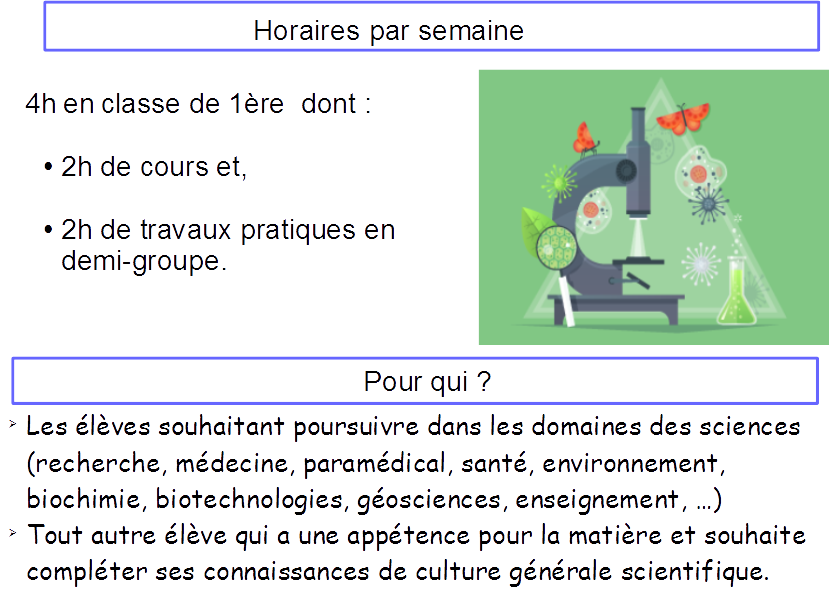 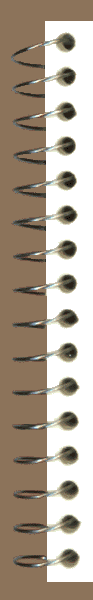 La spécialité SVT
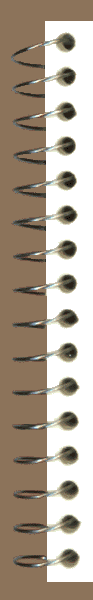 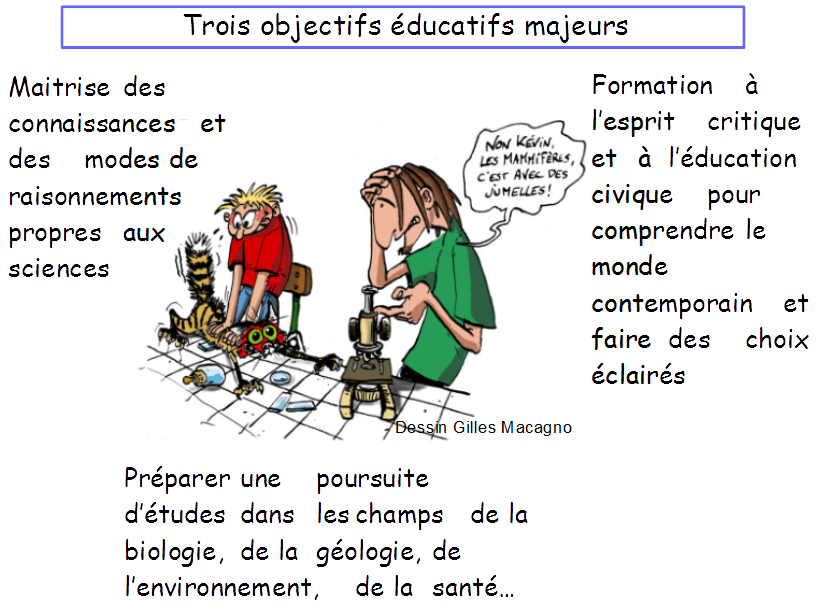 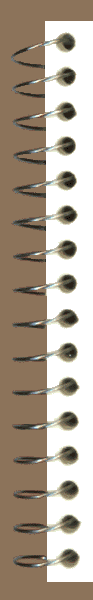 La spécialité SVT
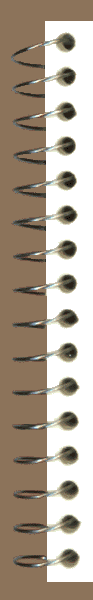 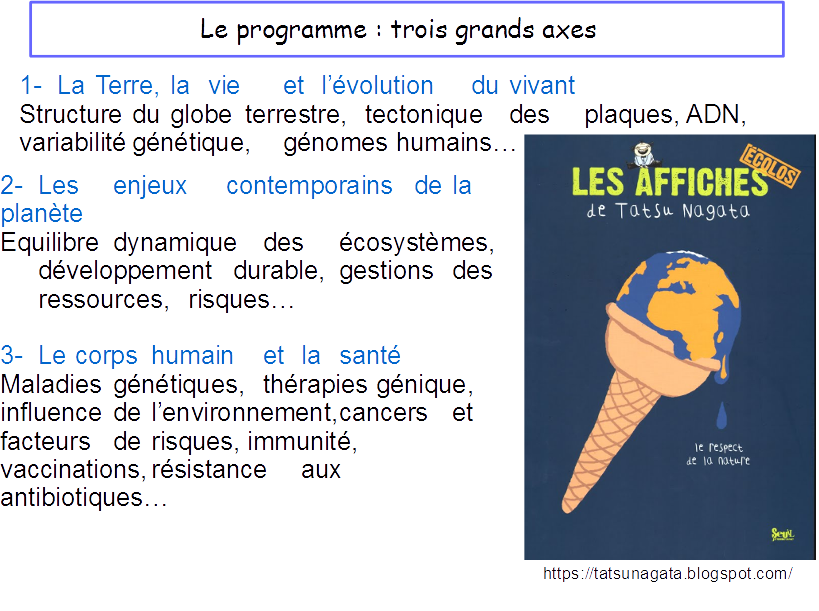 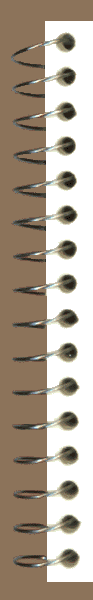